Haio – statuut
Dr. Roel Van Giel                           26/03/2011
Programma
Historiek
Sui generis : What the hell?
Sui generis : Wat schuift dat?
Sui generis : De mist is opgeklaard.
Sui generis : Er zit meer in een liedje dan je denkt ...
Sui generis : The way to heaven.
Contactpersonen/informatie
Historiek
“Als je de geschiedenis niet goed hebt bestudeerd, is het moeilijk iets zinnigs over de toekomst te zeggen”
Tweet Geert Noels 20/3/2011
Een betere sociale bescherming bij ziekte, invaliditeit, zwangerschaps- en moederschapsverlof. 
Een vergelijkbare verloning met de arts-specialisten in opleiding. 
Een einde maken aan de juridische onzekerheid. 
Werkvoorwaarden die een evenwicht vormen tussen professionele en vrije tijd.
Sui generis : what the hell?
Analoog ASO’s
‘Apart statuut’ met beperkt aantal rechten werknemer
sociale rechten :
WEL voorzien
Ziekte, arbeidsongevallen, invaliditeit : mutualiteitsuitkering
15 weken bevallingsverlof
Kinderbijslag
Kraamgeld, moederschapsvergoeding, moederschapshulp cheques
Vaderschapsverlof (10 dagen), omstandigheidsverlof
NIET voorzien:
Werkloosheidsuitkering
Wettelijk pensioen
Eindejaarspremie, vakantiegeld
Palliatief verlof, …
In blijde verwachting …
Geen nachtarbeid vanaf week 26
Aantal weken zwangerschapsverlof
3 weken voor de bevallingsdatum
12 weken na bevallingsdatum
plus facultatief : 3 weken borstvoedingsverlof
Cave : verlenging van de stageduur ???
Erkenningscommissie beslist
Sowieso indien haio minder dan 20 maanden effectief gewerkt heeft
Sui generis : wat schuift dat?
Officiële werkgever is een vzw (SUivzw) (gefinancierd door RIZIV en praktijkopleiders)
Loon
Bruto maandvergoeding :	8ste jaar : 2 660,92 euro/maand
				9de jaar : 2 763,26 euro/maand
Verplaatsingsvergoeding :	102,34 euro/maand
Wachtvergoeding (>120u) :	 ? x euro per uur
(Afdracht RSZ werknemer (4,7%) + afhouding bedrijfsvoorheffing)
Netto inkomen :		ongeveer 1850 euro/maand
Betaalde medische nevenactiviteiten zijn NIET toegelaten !
Sui generis : wachtvergoedingen
bij een huisarts-praktijkopleider:
eerste 120u wacht (60u tarief 1 en 60u tarief 2) zitten vervat in het basispakket (geen extra vergoeding)
tarief 1 : 10,23 euro (ma 8u tot zaterdag 8u)tarief 2 : 20,47 euro (za 8u – ma 8u, + feestdagen)
een maximum van 180u aan tarief 1 én een maximum van 180u aan tarief 2 extra betaalde wachturen
bij een ziekenhuis-praktijkopleider:
geen 120 u in basispakket; elke wacht wordt betaald
12,28 euro/u: inslapende wacht weekend/feestdagen
7,17 euro/u: inslapende wacht werkdagen
5,12 euro/u: toerwacht weekend/feestdag
Sui generis : de mist is opgeklaard.
Duidelijk statuut
Gelijkheid voor alle haio’s
Duidelijk contract
Contract met SUIvzw en contract met praktijkopleider (PO)
Heldere afspraken
Niet eenzijdig kunnen stopzetten ! 
Geen patiënten mogen ontnemen	
cfr. www.ICHO.be (infostek – brochures en formulieren)
Sui generis : Er zit meer in een liedje dan je denkt …
36u voor klinisch werk zo efficiënt mogelijk
max. 6u avondconsultaties (na 18u)
geen zaterdagvoormiddagen, tenzij compensatie in de werkweek
praktijkwachten facultatief, in onderling overleg
2 u recuperatie per 12u wacht (de dag nadien indien dat een werkdag is in het WOP voor de haio)
zwangerschapsbescherming
extra compensatieverlof indien de haio de PO vervangt gedurende meer dan 20 dagen tijdens diens vakantie
extra-legale groepsverzekering: aanvulling bij overlijden en invaliditeit
afwezigheden en wachten ingeven via e-salsa
Sui generis : Tijd om te leren? Tijd om te werken!
Studietijd :
elke dinsdagnamiddag + dinsdagavond
een blok van 4u op een ander moment
cfr. aanstellingscriteria en opleidingsovereenkomst)
Aantal prestaties :
min. gemiddeld 10 prestaties per dag 
max. gemiddeld 15 prestaties per dag
cfr. aanstellingscriteria voor de praktijkopleiders
bewaking via evaluaties van de haio’s
cfr. Ministeriëel Besluit en huishoudelijk reglement
Belasting (werk + studie)
Ministeriëel Besluit 17/07/2009 :min. 38u en max. 48u werken per week (exclusief wachten)
Nieuwe europese richtlijn?
Sui generis : Tijd om te leren? Tijd om te werken!
Aanrekenen prestaties :
Als de PO bereikbaar is:
op de boekjes van de PO (tarief 003/004)
 aparte boekjes voor haio, vooraf getekend door PO
 haio tekent “in opdracht van”
 haio én PO ondertekenen en stempelen
als de PO niet bereikbaar is (vakantie,…)
afspraken met collega praktijkopleider
zoniet, werkt haio op eigen boekjes (tarief 001/002)
Sui generis : the way to heaven …(1)
Voor proclamatie
Een praktijkopleider contacteren (vanaf 1 maart)
Goedkeuring stageplaats vragen aan het ICHO 
Formulier : aanmelding Master in de Huisartsgeneeskunde (www.icho.be)
ICHO stuurt u 5 ex. contracten op
1 ex acerta
1 ex erkenningscommisie
3 ex naar Orde (haio, PO, Orde)
Ten laatste vóór 15 juni aan ICHO-secretariaat:aanmeldingsformulier en copie van opleidingsovereenkomst
Sui generis : the way to heaven …(2)
Na proclamatie
Voorlopig promotiebewijs + attest toelating contingent huisarts (universiteit)
FOD stuurt visum op per post
Inschrijven bij de Orde der Geneesheren (provincie waar u zal werken)
bewijs van goed gedrag en zeden
voorlopig promotiebewijs
visum van de FOD Volksgezondheid
Eind juni/begin juli aan de Erkenningscommissie bezorgen: (zo snel mogelijk !!!)
volledig ingevuld en ondertekend stageplan (voor 2 jaar!!)
uw inschrijving bij de Orde
uw eventueel attest EKG
niet geviseerd ex. opleidingsovereenkomst
copie getuigschrift diploma en attest huisartsgeneeskunde
inschrijving wachtkring (mag later toekomen)
het RIZIV bezorgt u dan automatisch uw RIZIV-nummer 005/006 (per post op uw domicilieadres)
Sui generis : the way to heaven …(3)
Voor start als haio
Starten op 1 augustus, 1 september of 1 oktober (volledige maanden zijn vereist)
DIMONA-aangifte vóór start contract !!!
Inschrijven aan een universiteit :
zowel voor het achtste jaar als voor het negende jaar(telkens voor 60 studiepunten)
Uw opleidingsovereenkomst in drievoud naar de Orde sturen om te laten viseren
Inschrijven bij een ziekenfonds (ICHO-secr. ondertekent)
Contactpersonen :
Contactpersonen
Informatie nakijken
Praktische informatie : secretariaat ICHO   
icho@icho.be 	
016/33 74 67
Vragen/suggesties voor ‘t HOPvzw: 
www.haio.be    		 
info@haio.be 
Ombudsman: 
jo.goedhuys@med.kuleuven.be 	
016/33 74 83
Algemeen, conflicten, …: 	
guy.gielis@icho.be 		
016/33 27 31

Cfr :“wie is wie” op de www.icho.be
Info ICHO :
Augustus : brochure
September onthaaldag
Website ICHO : www.icho.be
Infostek : brochures/formulieren
Standaardopleidings-overeenkomst
FAQ
…
Persoonlijke studiestek : formulieren, links,…
‘t HOP : Haio Overleg Platform
‘t HOP ???
Assistentenvereniging 7de jaars huisartsgeneeskunde en haio’s
Vertegenwoordiging haio’s in verschillende organen :
POC huisartsgeneeskunde
AV en RvB SUI vzw
Gesprekspartner overheid, universiteiten, ….
We need you !!!
probleem, een opmerking, een suggestie, …
4x/jaar vergaderingen
 Laat ook jouw stem horen !!!
All you need is ‘t HOP
www.haio.be
info@haio.be
Haio vivat !
Voorzitter : Dr. Stijn Geysenbergh
Vragen/bemerkingen ?
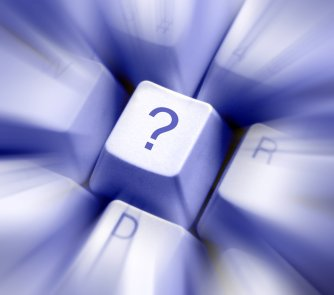